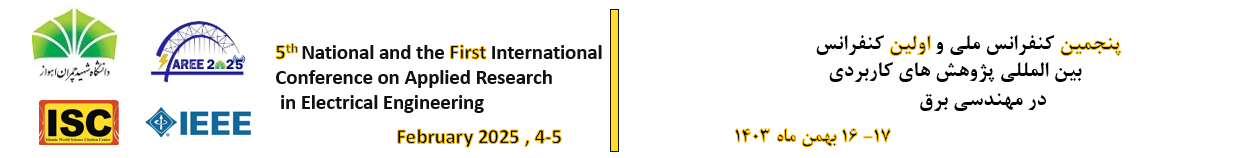 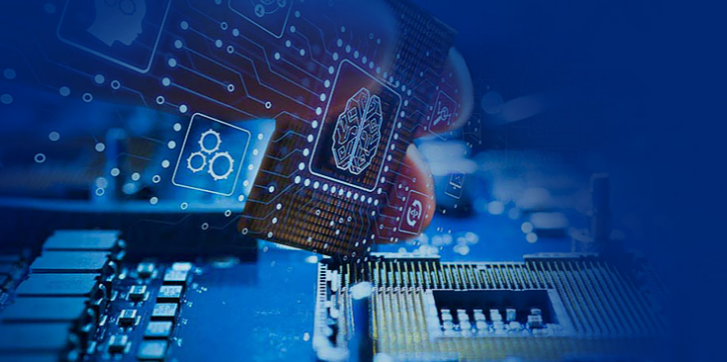 پنجمین کنفرانس ملی و اولین کنفرانسبین المللی پژوهش های کاربردی    در مهندسی برق (AREE2025)
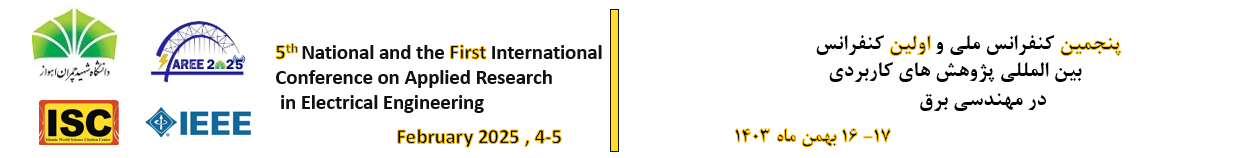 نام و نام خانوادگی:
عنوان مقاله:
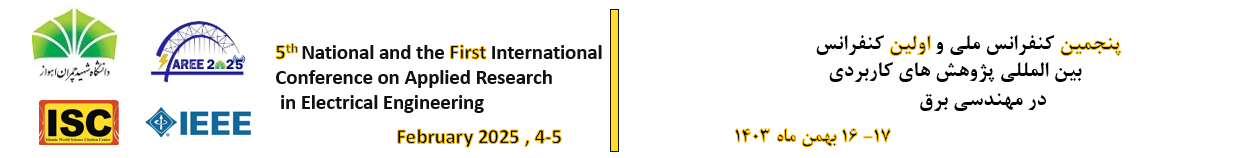 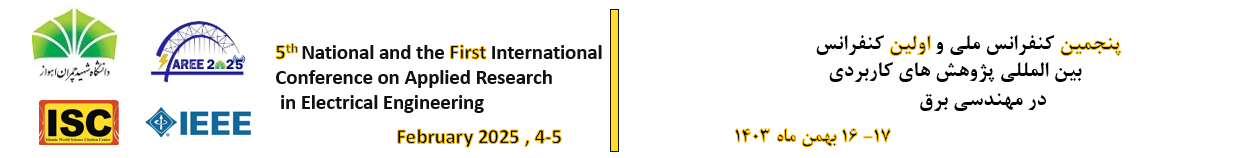 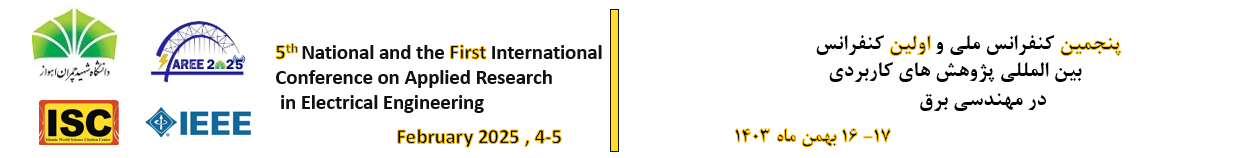 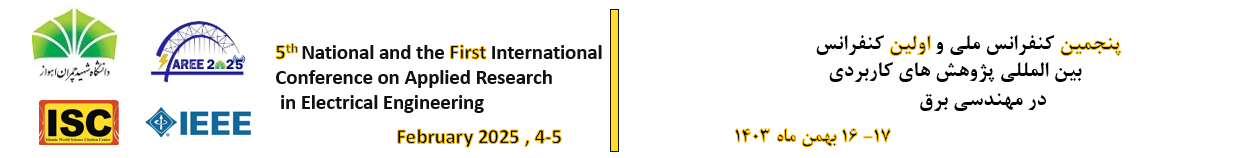 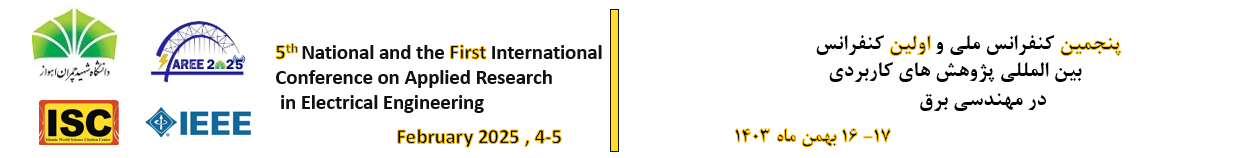 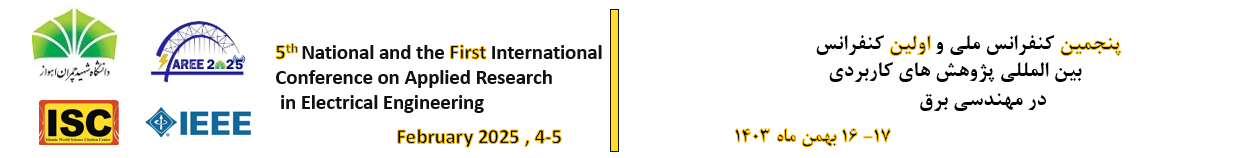 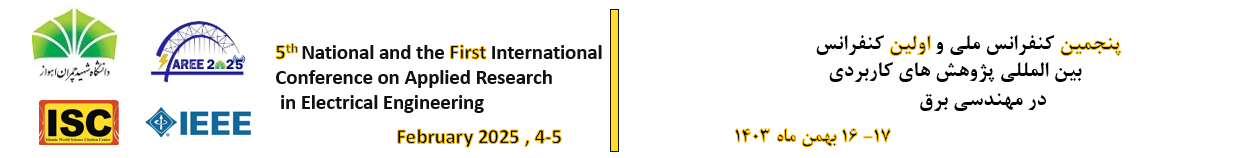 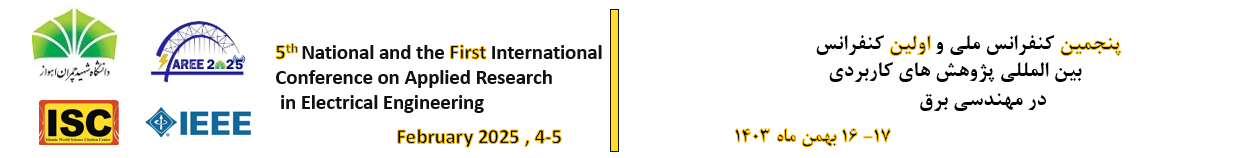